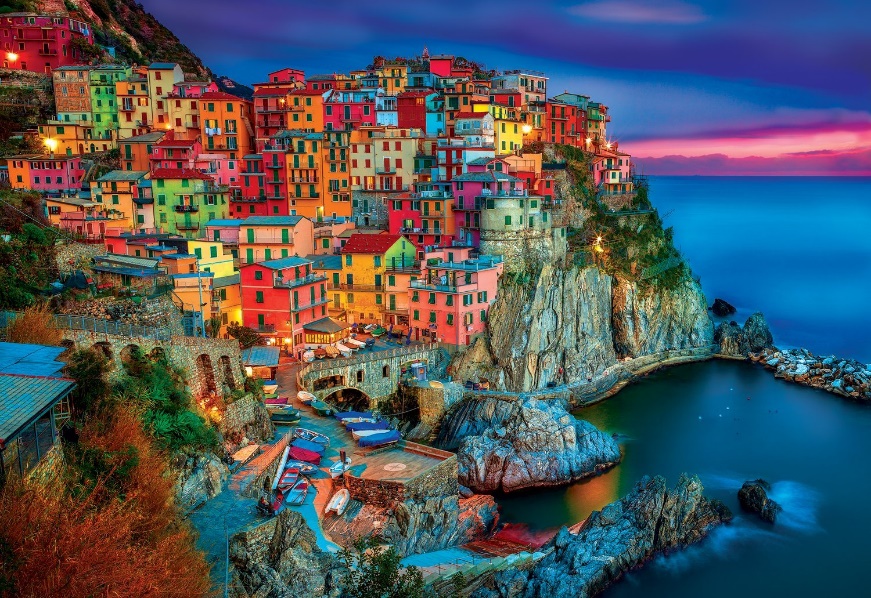 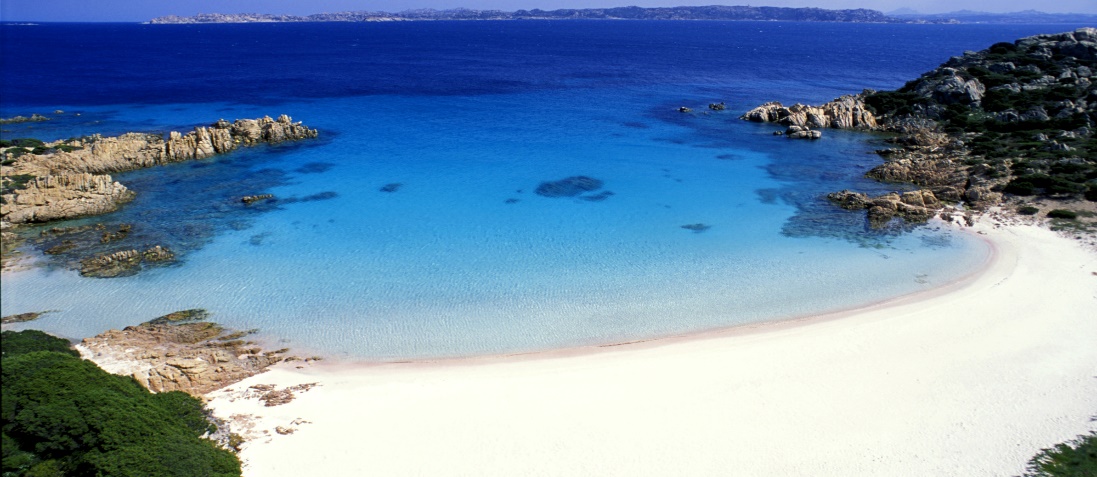 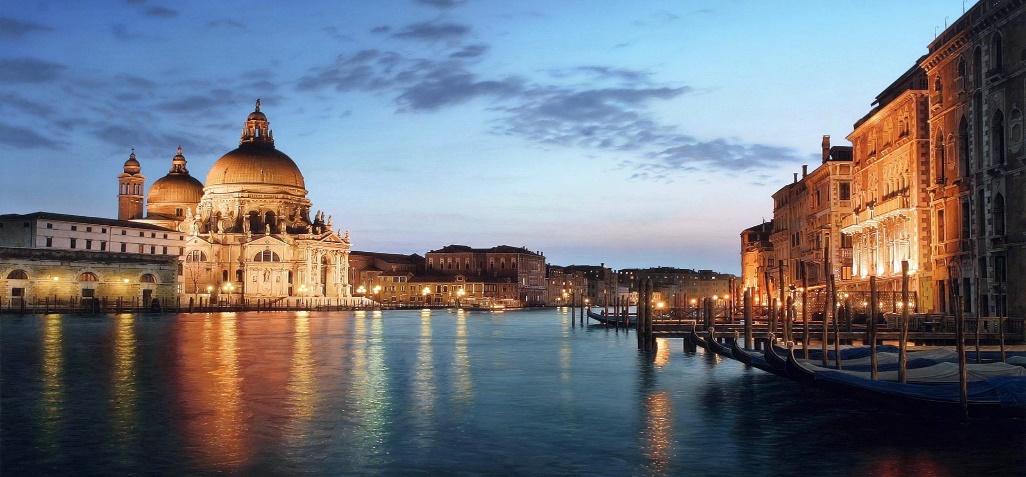 ITALIANO 
 PER 
 VIAGGIATORI
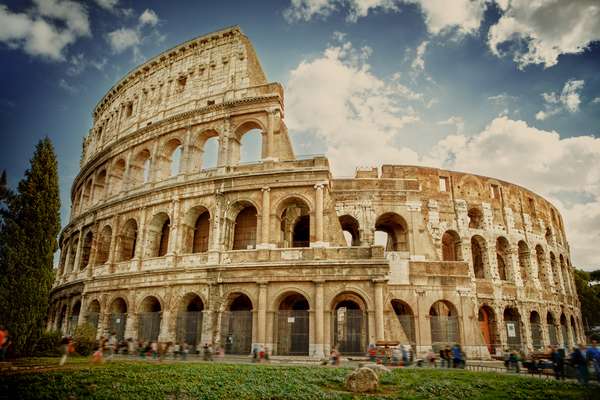 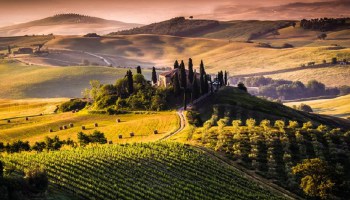 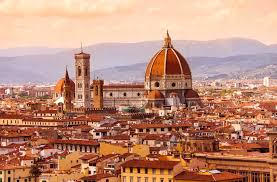 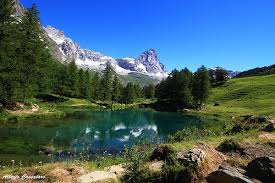 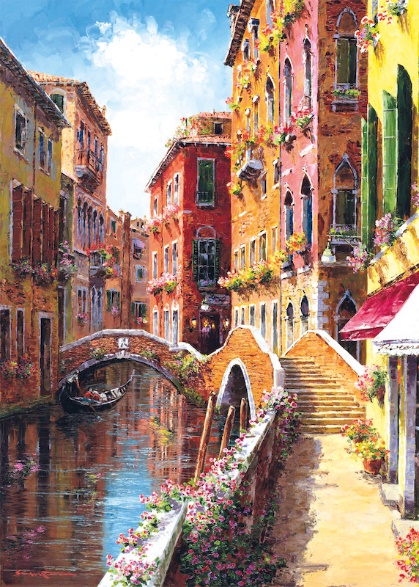 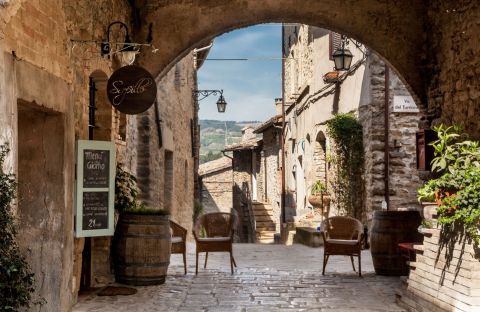 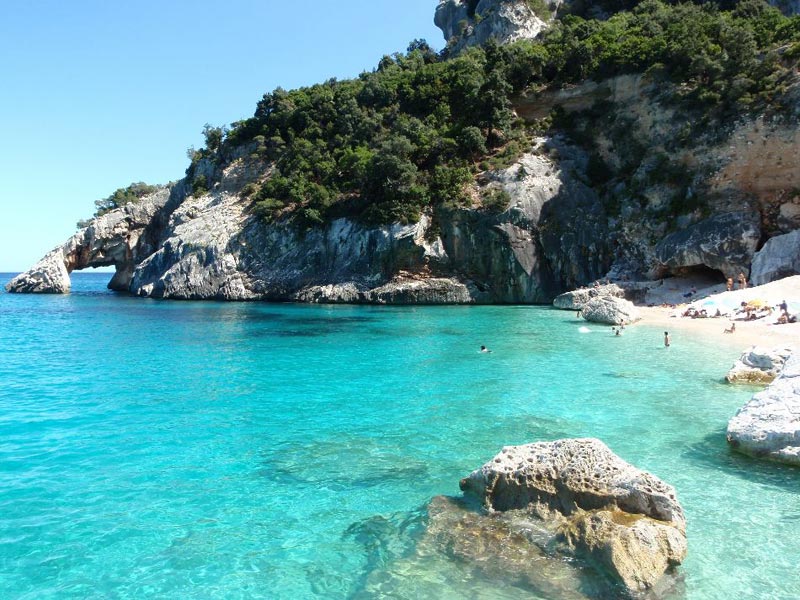 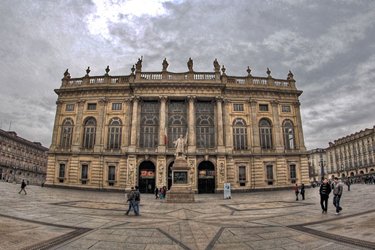 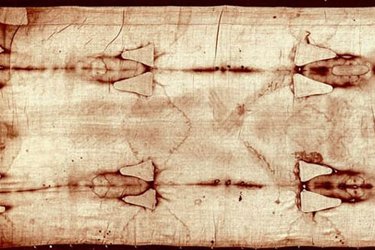 TORINO
Mole Antonelliana
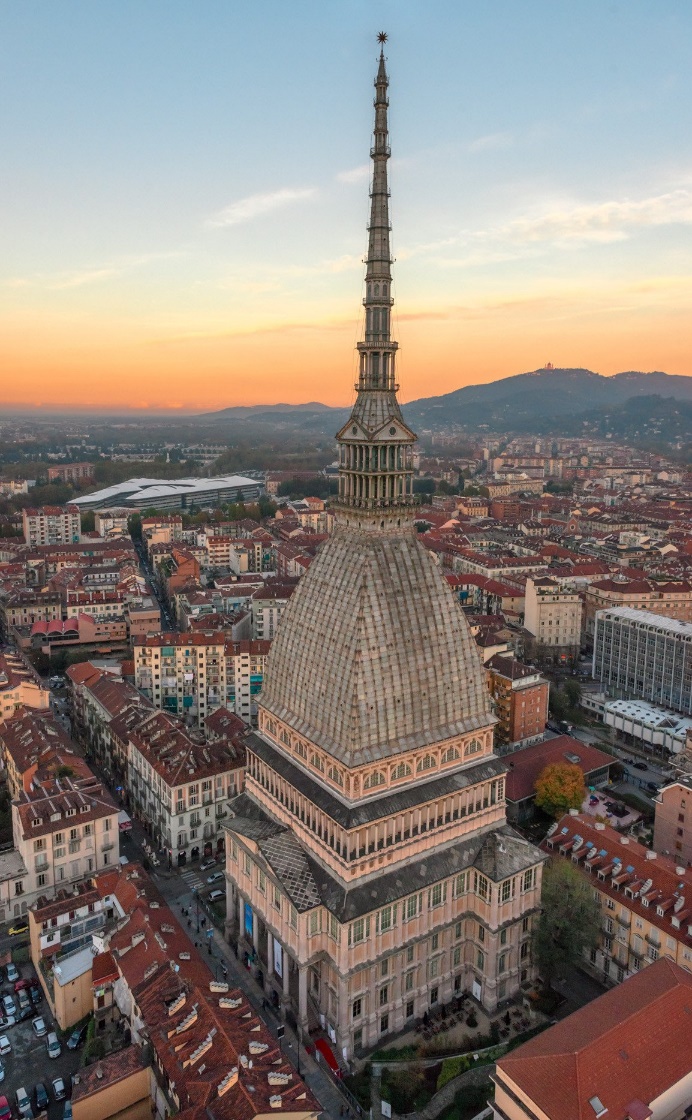 Sacra Sindone
Museo Civico di Arte Antica
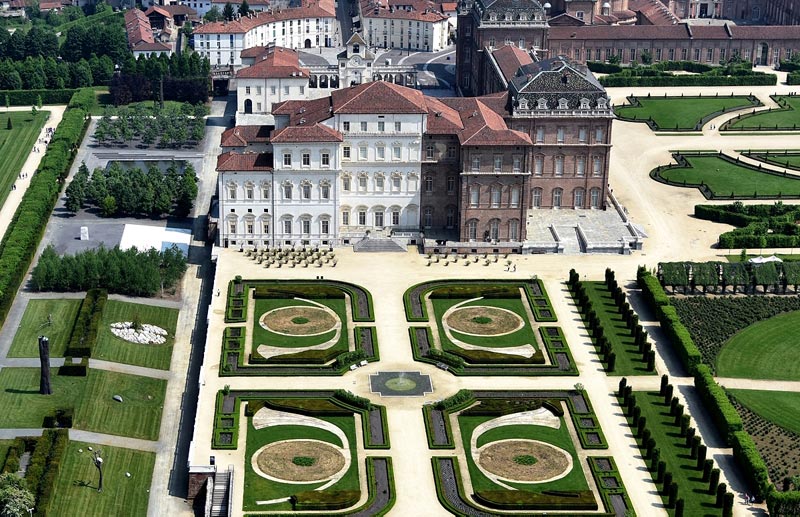 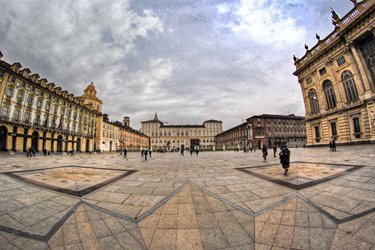 Piazza Castello
Venaria Reale
Alla Stazione
Natalia: Buongiorno, vorrei prenotare un biglietto per Genova.
Bigliettaio: Quando vuole partire?
Natalia: Vorrei partire martedì 15 maggio. 
Bigliettaio: Desiderate un biglietto di andata e ritorno?
Natalia: Solo andata
Bigliettaio: Vuole viaggiare in prima o in seconda classe? 
Natalia: In seconda classe.
Bigliettaio: c’è un treno diretto per Genova. E’ il Frecciarossa. Partenza alle 10:00 e arrivo alle 13:00.
Natalia: Bene. Quanto costa il biglietto?
Bigliettaio: Sono 30 euro.
Natalia: Perfetto! Quale è il binario?
Bigliettaio: Il binario viene indicato nel tabellone delle partenze, ma di solito è il binario 2. La carrozza è la 8 e il posto numero 22.
Natalia: Grazie!
Bigliettaio: Buon viaggio!
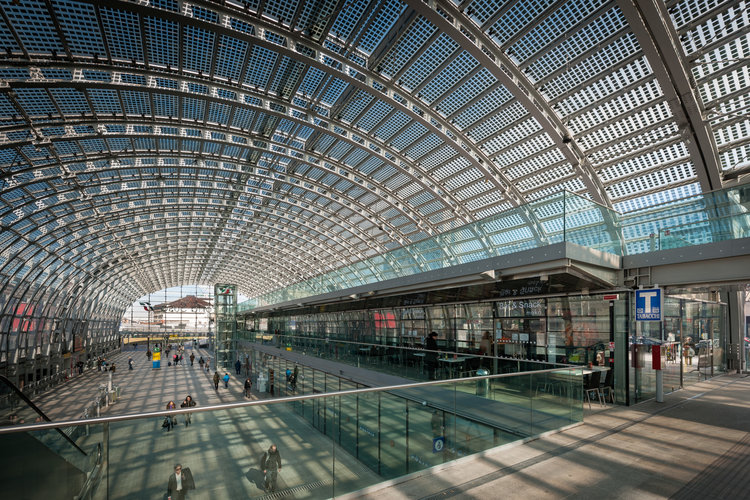 ATTIVITA’: Il Biglietto del Treno
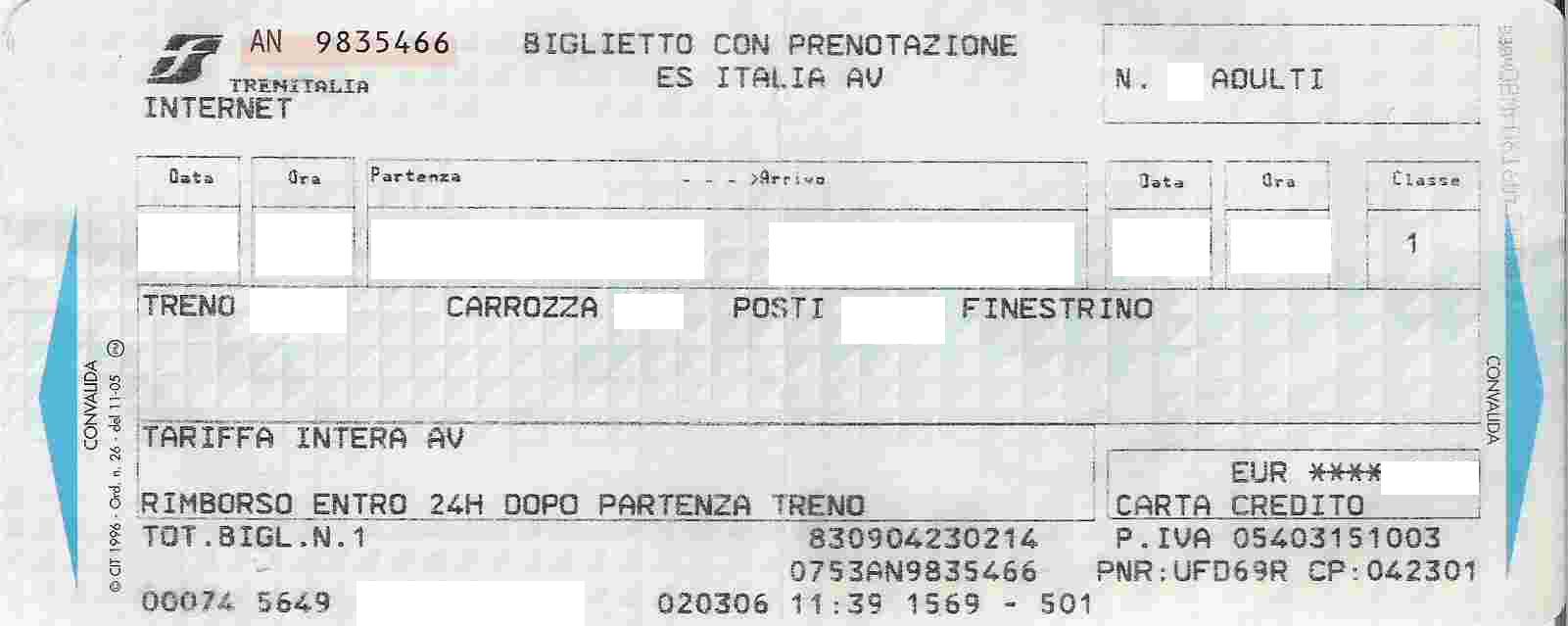 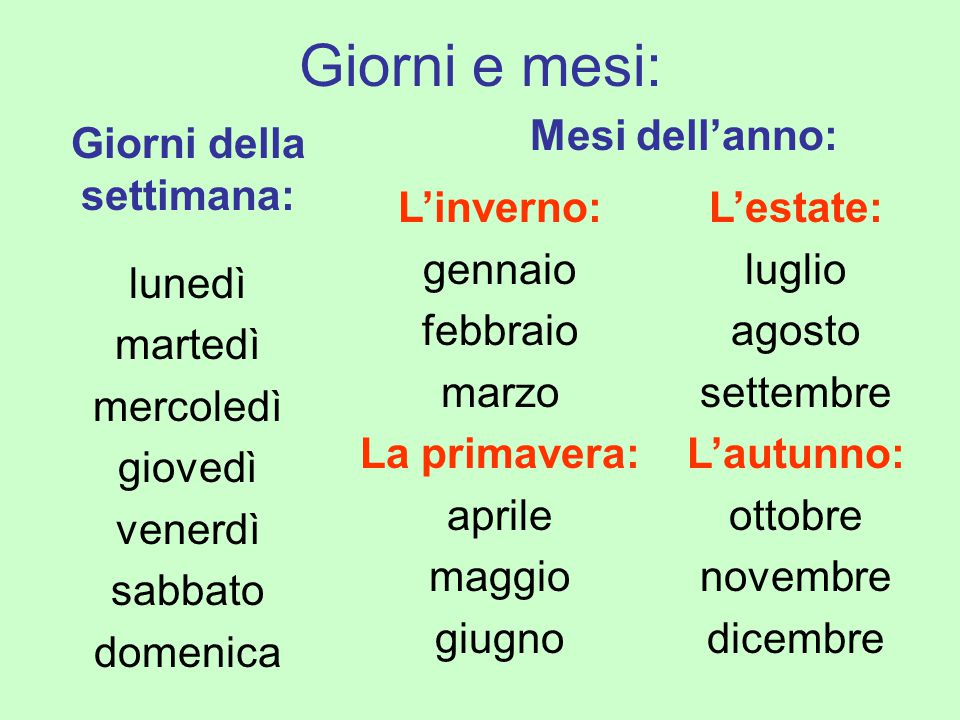 I TRENI IN ITALIA
ALTA VELOCITA’
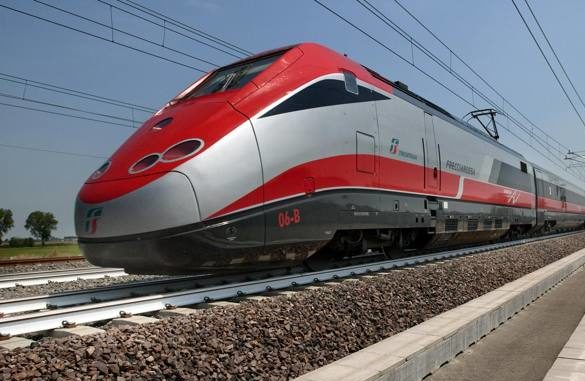 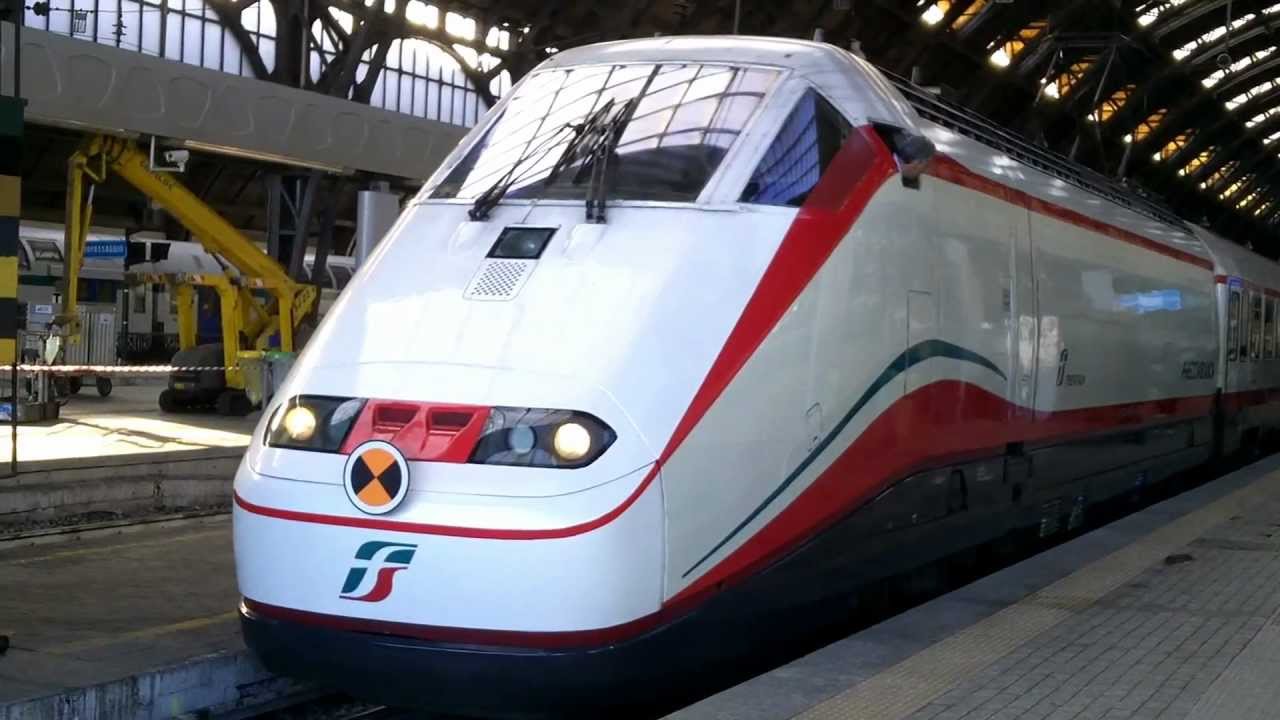 FRECCIABIANCA
FRECCIAROSSA
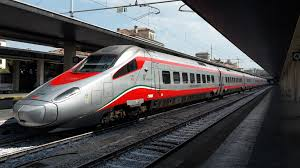 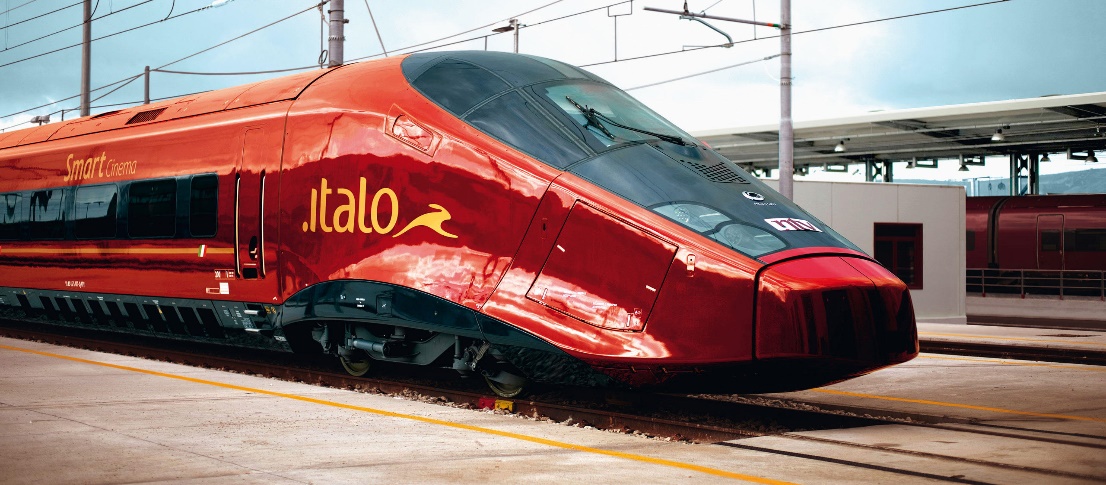 FRECCIARGENTO
ITALO
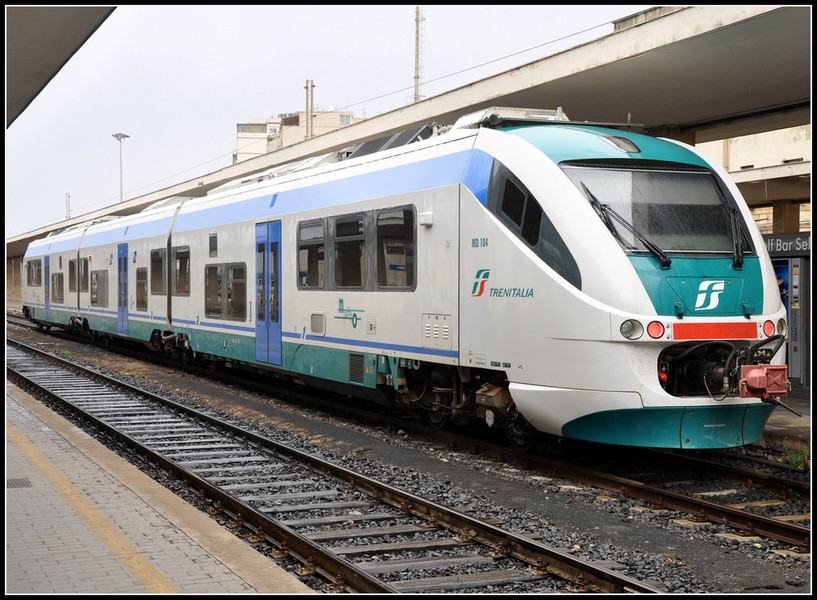 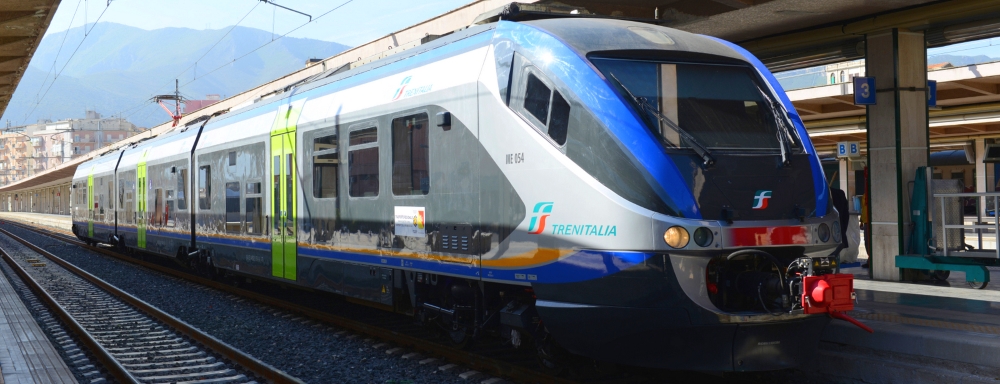 REGIONALE VELOCE
REGIONALE
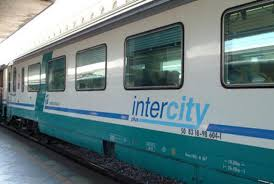 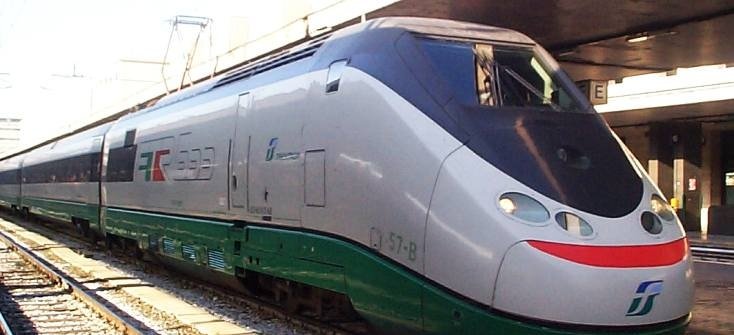 INTERCITY
DIRETTO
TRASPORTI IN ITALIA: RITARDO DEI TRENI
NORD
SUD
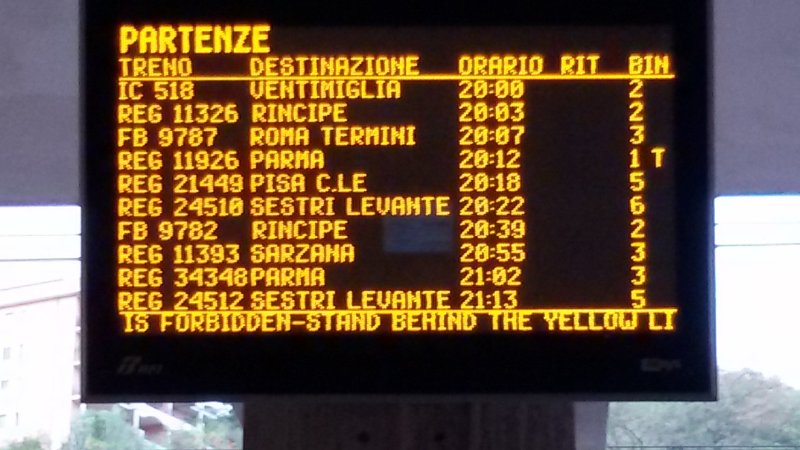 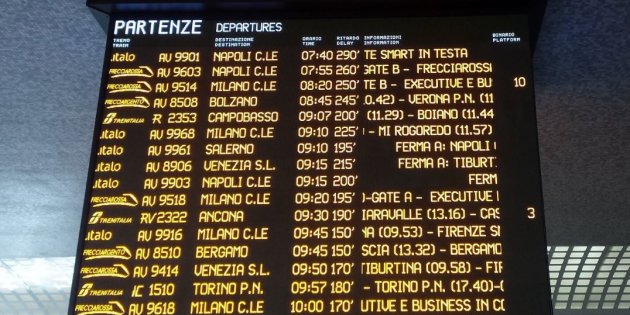 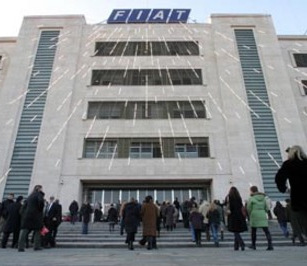 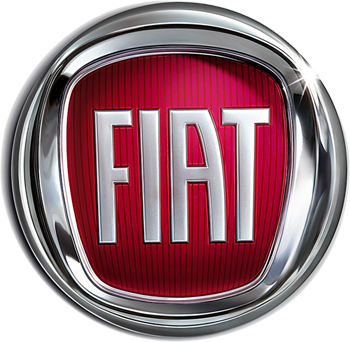 NOLEGGIARE UNA 500
Buongiorno! Vorrei noleggiare un’auto.
Buongiorno! Per quanto tempo?
Un giorno. Quanto costa?
40 euro al giorno. Che tipo di auto vuole?
Siamo nella città della FIAT, quindi voglio una 500!!
Perfetto. Ecco le chiavi!
Grazie!
Buon viaggio!
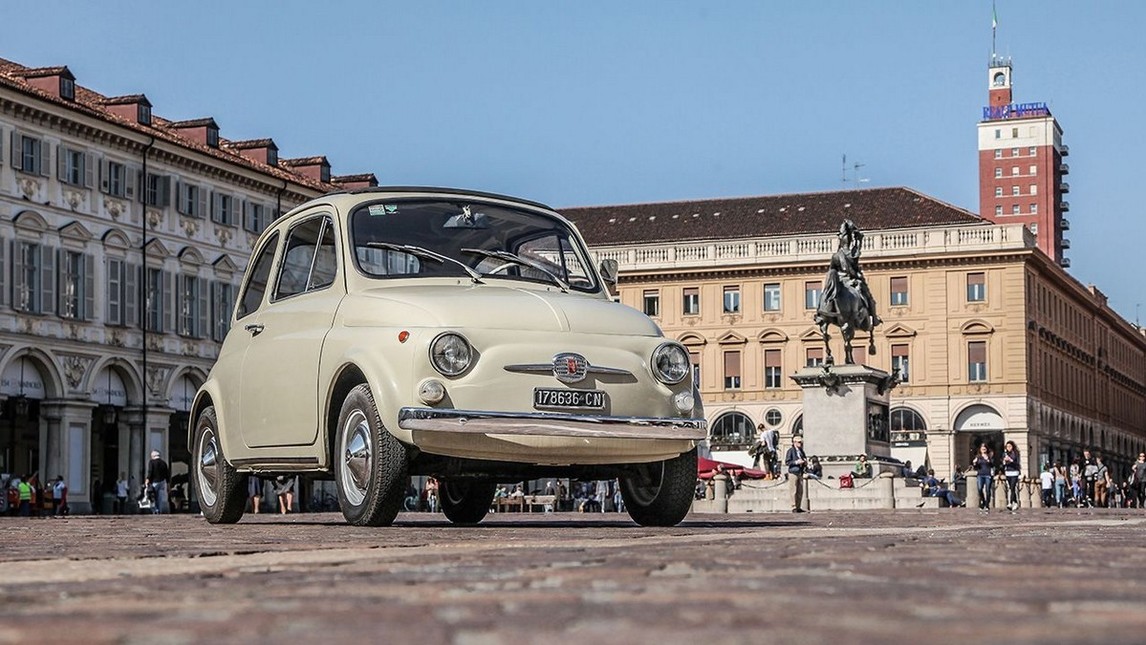